par izglītojamo ēdināšanu Cēsu novada pašvaldībā          Cēsis, 2025                                                                                                                                                                          iekšējais auditors                                                                                                                                                                            Tatjana Bernharde
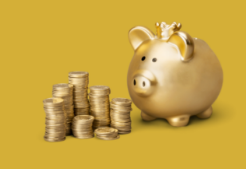 [Speaker Notes: This presentation was automatically generated by PowerPoint Copilot based on content found in this document:
https://cesisgov-my.sharepoint.com/personal/tatjana_bernharde_cesunovads_lv/_layouts/15/Doc.aspx?sourcedoc=%7BFFD55225-5E6D-496F-A942-43589029B4A2%7D&file=STARPZI%C5%85OJUMS_18062025.docx&action=default&mobileredirect=true&DefaultItemOpen=1


AI-generated content may be incorrect.]
IZPĒTES VIRZIENI
Noteikumu Nr.11 grozījumi
Līgums ar izglītojamā likumisko pārstāvi/pilngadīgo audzēkni
Atbildība par ēdienreižu atteikšanu
Platformas izvēle
Automatizēta līgumu parakstīšana/ar roku parakstīti
www.cesis.lv  E-PAKALPOJUMI līgumu parakstīšanai 
ELIIS, E-KLASE, MILLY, MOBILLY
Platformu uzturēšanas izmaksas
Ēdienreižu uzskaite (noteikumu Nr.11 8.punkts)
Ēdināšanas procesa organizēšanas kārtība
Atbildīgo personu noteikšana
Ēdinātāja izrakstītā rēķina 
pārbaude
rēķina akceptēšana, apstiprināšanas kārtība FIBU 
apmaksa
[Speaker Notes: Šajā prezentācijā aplūkosim Noteikumu Nr.11 grozījumus, platformas izvēli, ēdienreižu uzskaiti saskaņā ar Noteikumu Nr.11 8.punktu, kā arī ēdinātāja izrakstītā rēķina pārbaudi, akceptēšanu un apmaksu.


Original Content:
Virzieni:
1.      Noteikumu Nr.11 grozījumi
2.      Platformas izvēle – ELIIS, E-KLASE, MILLY, MOBILLY…
3.      Ēdienreižu uzskaite – noteikumu Nr.11 8.punkts
4.      Ēdinātāja izrakstītā rēķina pārbaude, akceptēšana, apmaksa]
Noteikumu Nr.11 grozījumi
Izdarīt Cēsu novada domes 2023. gada 20. jūlija saistošajos noteikumos Nr. 11 “Par izglītojamo ēdināšanas maksas atvieglojumiem Cēsu novada pašvaldībā” (Latvijas Vēstnesis, 02.08.2023, Nr. 147, Nr. 2023/147.11) grozījumu un papildināt noteikumus ar 7. ¹ punktu šādā redakcijā:
 “7.¹ Ja Cēsu novada administratīvajā teritorijā esošās izglītības iestādēs izglītojamā ēdināšanas pakalpojums pilnībā vai daļēji tiek segts no pašvaldības budžeta līdzekļiem, tad jāievēro šādi nosacījumi:
7.¹1. Ja izglītojamais nav laicīgi atteicis ēdināšanas pakalpojumu, un nav laikus paziņots par viņa prombūtni līgumā vai izglītības iestādes noteiktajā kārtībā un termiņā, un ēdienreize viņam ir sagatavota, tad šīs ēdienreizes izmaksas sedz izglītojamā vecāks, audžuvecāks, likumiskais pārstāvis vai pilngadīgais izglītojamais. 
7.²2. Cēsu novada administratīvajā teritorijā esošās izglītības iestādēs izglītojamā ēdināšanas pakalpojuma atteikums tiek uzskatīts par savlaicīgi paziņotu, ja par to informēta izglītības iestāde līdz konkrētās izglītības iestādes iekšējā kārtībā noteiktajam laikam, bet ne vēlāk kā līdz plkst. 7.30 attiecīgajā dienā pirmskolas izglītības iestādēs un vispārējām izglītības iestādēm ne vēlāk kā līdz plkst. 9:00 attiecīgajā dienā.
7.³3. Maksājuma apmērs par neizmantoto, bet sagatavoto ēdienreizi tiek aprēķināts, pamatojoties uz maksas cenrādi, kas apstiprināts ar  Cēsu novada domes lēmumu  par ēdināšanas pakalpojumu konkrētajā izglītības iestādē, par kuru paredzēts pašvaldības līdzfinansējums.”
[Speaker Notes: Šajā prezentācijā apskatīsim atbildību par laikā neveiktu atteikumu un pienākumu slēgt līgumu.


Original Content:
atbildība par laikā neveiktu atteikumu
Papildināt ar pienākumu:
slēgt līgumu;]
Noteikumu Nr.11 grozījumi
Papildināt ar 7.2 punktu šādā redakcijā: 
“ 7.2 Ja izglītojamā ēdināšanas pakalpojums pilnībā vai daļēji tiek segts no pašvaldības budžeta līdzekļiem, tad, lai saņemtu pašvaldības atvieglojumu vai  līdzfinansējumu, pašvaldības izglītības iestādes izglītojamā vecāks, audžuvecāks, likumiskais pārstāvis vai pilngadīgais izglītojamais, pamatojoties uz lēmumu par atvieglojumu piešķiršanu, slēdz ēdināšanas pakalpojuma līgumu (turpmāk – līgums) ar komersantu, kurš sniedz ēdināšanas pakalpojumu izglītības iestādē, vai ar izglītības iestādi, ja ēdināšanas pakalpojumu nodrošina izglītības iestāde (turpmāk – ēdināšanas pakalpojuma sniedzējs), šādā kārtībā:
7.2 1. līgumu slēdz pēc mācību uzsākšanas izglītības iestādē vienā no šādiem veidiem:
7.2 1.1. kā elektronisku distances līgumu, kuru paraksta ēdināšanas pakalpojuma sniedzējs un vecāks, audžuvecāks, likumiskais pārstāvis vai pilngadīgais izglītojamais ;
7.2 1.2. kā elektronisku līgumu, kuru paraksta ēdināšanas pakalpojuma sniedzējs un vecāks, audžuvecāks, likumiskais pārstāvis vai pilngadīgais izglītojamais ar drošu elektronisko parakstu;
7.2 1.3. kā līgumu papīra formā, kuru pašrocīgi paraksta ēdināšanas pakalpojuma sniedzējs un vecāks, audžuvecāks, likumiskais pārstāvis vai pilngadīgais izglītojamais;
7.22. līgumu slēdz uz nenoteiktu laiku, paredzot, ka līgums tiek izbeigts pēc izglītojamā atskaitīšanas no iestādes vai noteikumos noteiktajā kārtībā, saņemot vecāka, audžuvecāka, likumiskā pārstāvja vai pilngadīgā izglītojamā atteikumu no izglītojamā ēdināšanas pakalpojuma.”
[Speaker Notes: Šajā prezentācijā apskatīsim atbildību par laikā neveiktu atteikumu un pienākumu slēgt līgumu.


Original Content:
atbildība par laikā neveiktu atteikumu
Papildināt ar pienākumu:
slēgt līgumu;]
Noteikumu Nr.11 grozījumi
Papildināt ar 7.3 punktu šādā redakcijā: 
“7.3  šo noteikumu  7. ¹, 7.2 punkti neattiecas uz izglītojamajiem, par kuriem Bāriņtiesa pieņēmusi lēmumu par bērna ārpusģimenes aprūpi un Valsts finansējuma daļu izglītojamo ēdināšanai, kuri klātienē apgūst pamatizglītības programmas 1., 2., 3. un 4. klasē.”
[Speaker Notes: Šajā prezentācijā apskatīsim atbildību par laikā neveiktu atteikumu un pienākumu slēgt līgumu.


Original Content:
atbildība par laikā neveiktu atteikumu
Papildināt ar pienākumu:
slēgt līgumu;]
Līgums ar izglītojamā likumisko pārstāvi / pilngadīgo audzēkni
Platformas izvēle, kur notiek izglītojamo pieteikšana, atteikšana:
ELIIS
E-KLASE
MILLY
MOBILLY
Automatizēta līgumu parakstīšana
www.cesis.lv e-pakalpojumu sadaļā
MILLY platformā distancēti
Lai izglītojamais saņemtu valsts, pašvaldības līdzfinansējumu, vecākiem/likumiskajiem pārstāvjiem, pilngadīgajam izglītojamajam ir:
pienākums noslēgt līgumu
Saistības izpilde noteiktajā termiņā
[Speaker Notes: Šajā prezentācijā apskatīsim platformas izvēli, piemēram, ELIIS, E-KLASE, MILLY un MOBILLY, kā arī automatizētu līgumu parakstīšanu Cēsu mājaslapas e-pakalpojumu sadaļā.


Original Content:
2)      Platformas izvēle – ELIIS, E-KLASE, MILLY, MOBILLY…
✅ Automatizēta līgumu parakstīšana Cēsu mājaslapas e-pakalpojumu sadaļā]
ELISS un E-klase lietderība/izmaksas
ELISS maksājumi
Summa no ~50-120Eur/mēnesī
E-klase maksājumi
Konstanta summa 52eur/mēnesī
E-klase + Milly
Testēšanas posms

CITU PLATFORMU IZVĒRTĒJUMS:
MILLU, MOBILLY, CITA

SAVIETOJAMĪBA AR 
                    SOPA, AVIS
[Speaker Notes: ELISS maksājumi svārstās no 50 līdz 120 eiro mēnesī. Eklase maksājumi ir konstanti 52 eiro mēnesī. Eklase un Milly ir testēšanas posmā.


Original Content:
ELISS maksā no ~50-120Eur/m Eklasei konstanta summa 52eur/m
Eklase + Milly - testēt]
Ēdināšanas procesa organizēšanas kārtība
[Speaker Notes: Izglītības iestādē ir noteikta kārtība par ēdināšanas organizēšanu, kā arī ir norādīta atbildīgā persona, kas ir atbildīga par šiem procesiem.


Original Content:
Izglītības iestādē ir noteikta:
kārtība par ēdināšanas organizēšanu
atbildīgā persona]
PALDIES PAR UZMANĪBU
LABPRĀT GAIDĪŠU PAPILDINĀJUMUS!